2014 Sezonu Genel Değerlendirme
Kuzey Ege İlleri Mavi Bayrak Koordinatörlüğü
Koordinatörlüğümüzün Görev Alanındaki Değişiklik
2014 yılıyla birlikte Koordinatörlüğümüz büyüyerek Kuzey Ege İlleri sıfatına kavuşmuştur.
Bu kapsamda görev sahamız;
Aydın:	25 Plaj 2 ek plaj 2 Marina
İzmir:	43 Plaj 9 ek plaj 2 Marina
Balıkesir: 	18 Plaj 1 ek plaj 1 Marina 1 Yat
Çanakkale: 	6 Plaj 3 ek plaj 
Tekirdağ: 	1 Plaj
Edirne: 	1 Plaj olmak üzere toplam,

94 Plaj 15 Ek Plaj 5 Marina ve 1 Yat bulunmaktadır.
Yaşanan Sıkıntılar
Cankurtaran Konusu
Flamalar
Bayrak yırtılmaları
Standartlaşmada yaşanan sıkıntılar
Pano, Geri Dönüşüm Kutuları, Kule vs..
Site önü plajlarında yaşanan sıkıntılar.
Pano
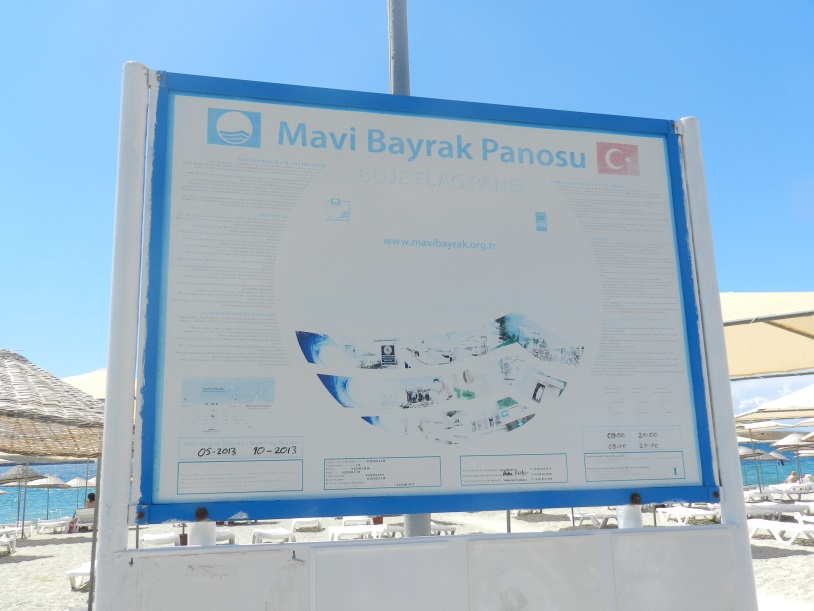 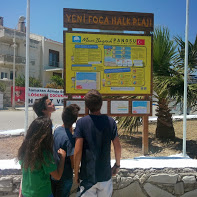 Cankurtaran
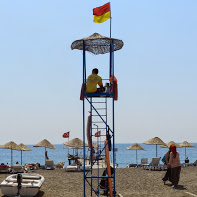 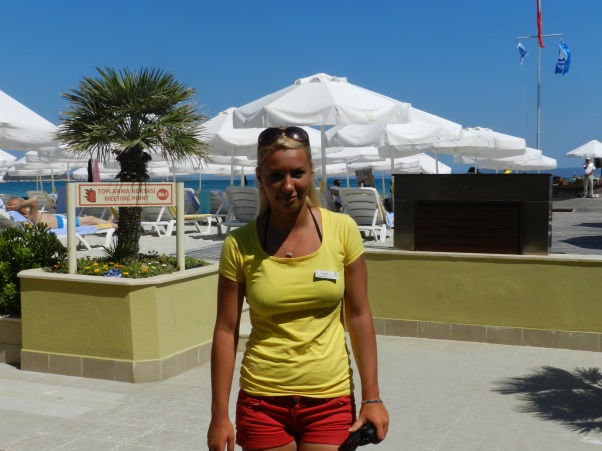 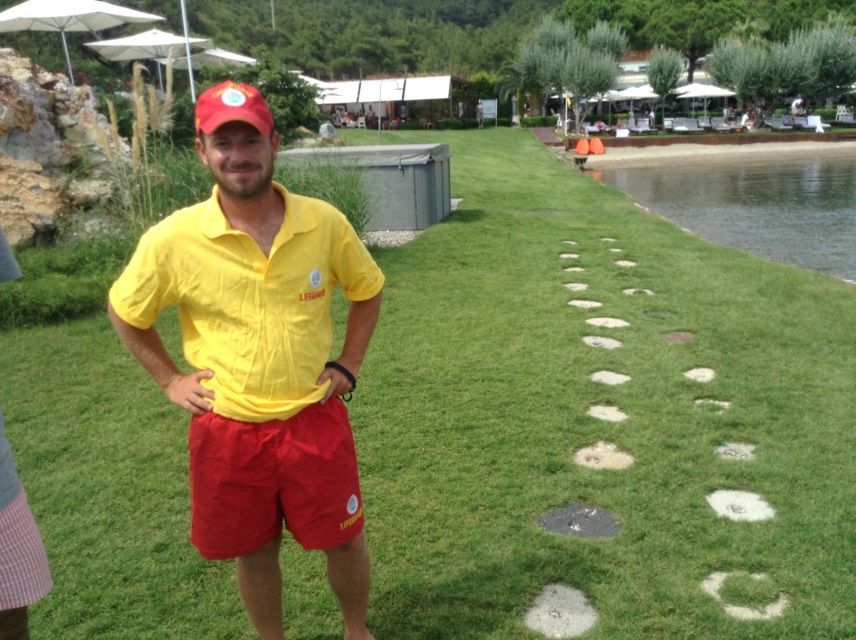 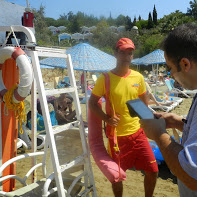 Cankurtaran
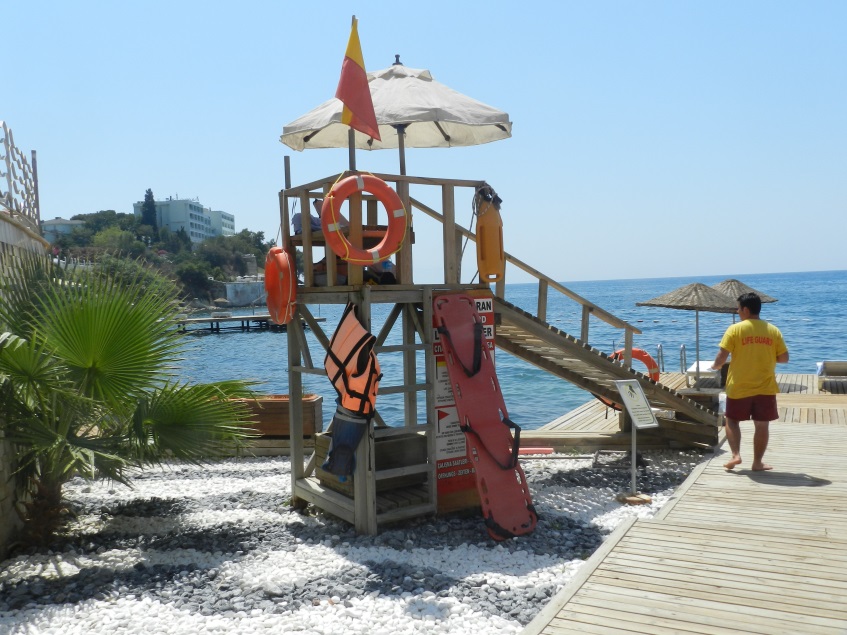 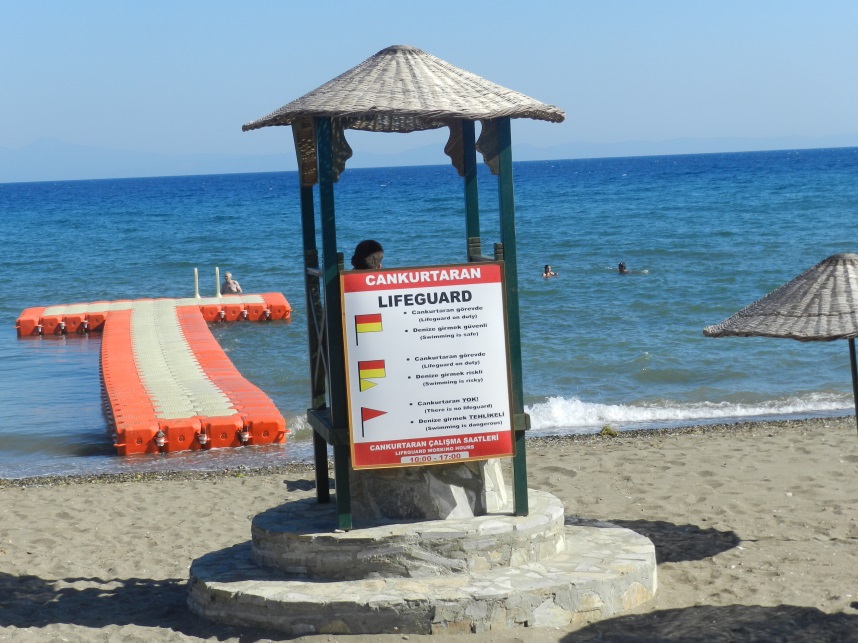 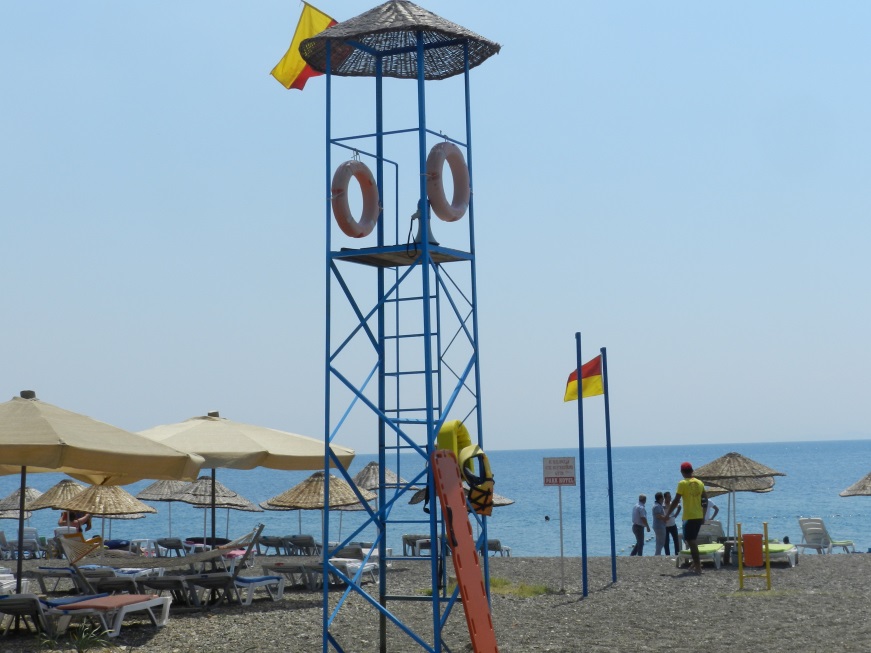 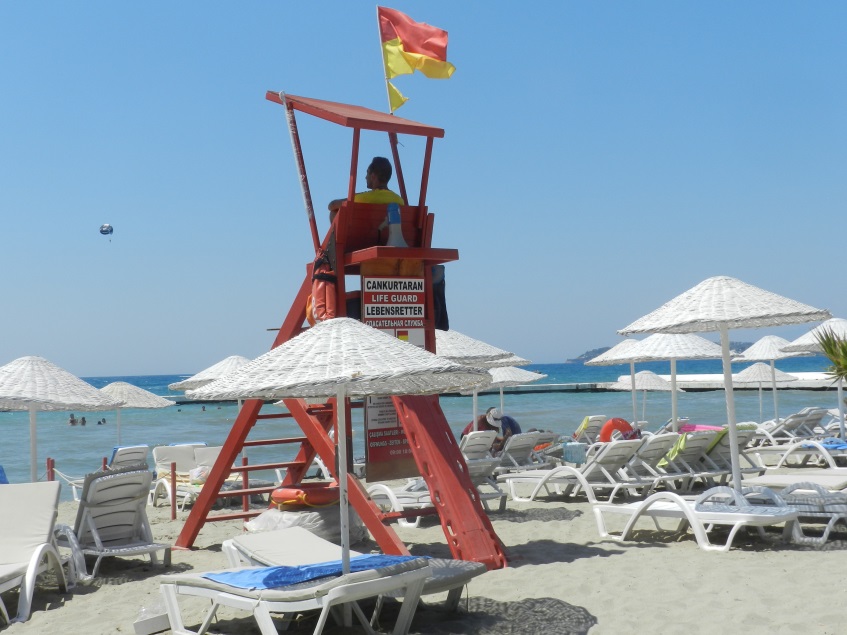 Güvenli yüzme alanları
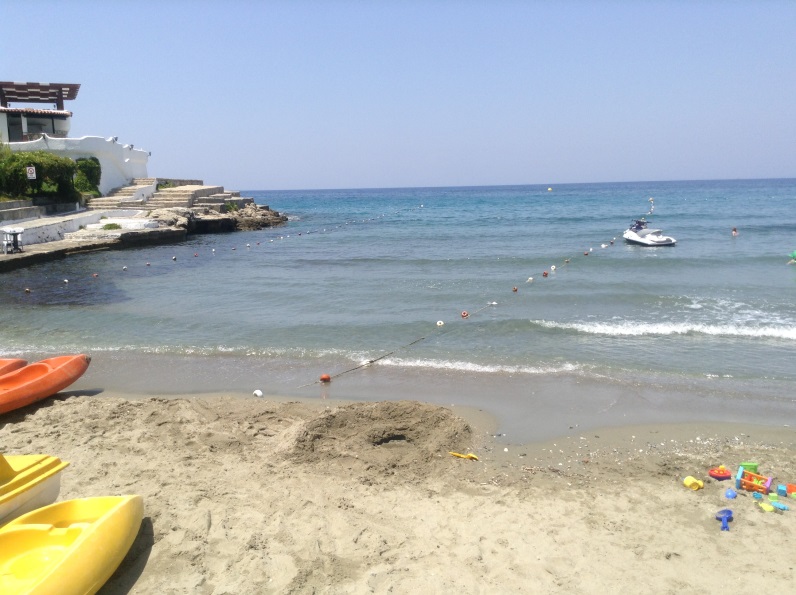 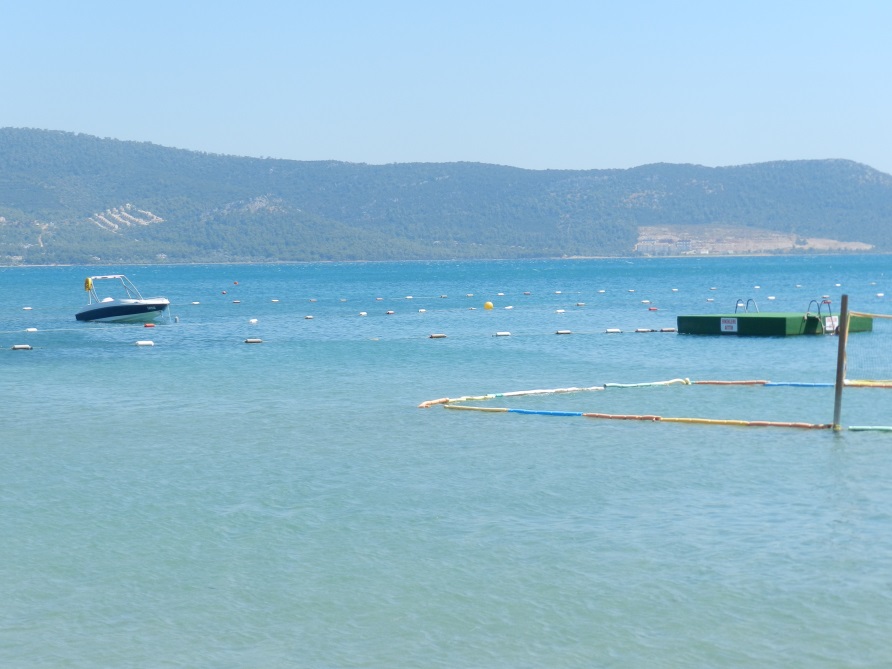 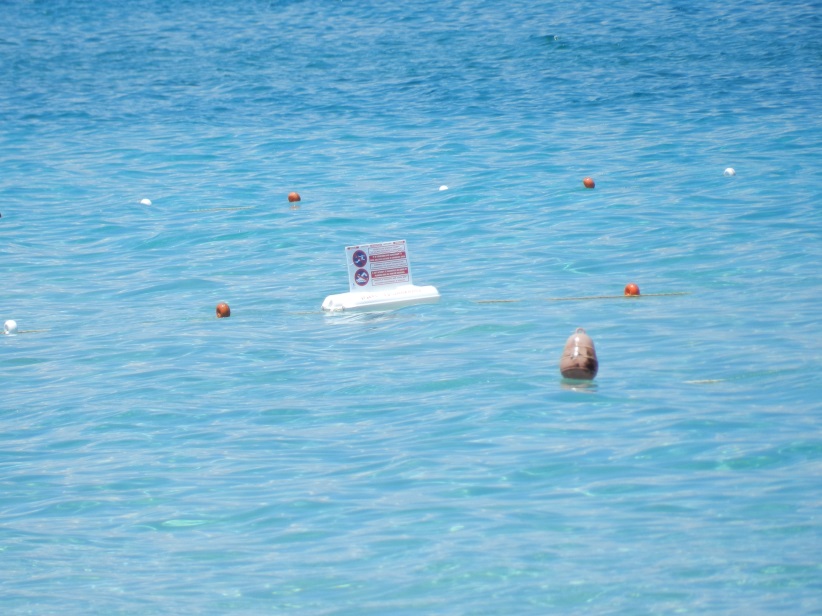 Flamalar
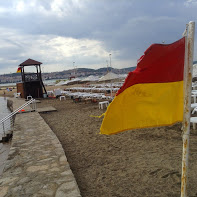 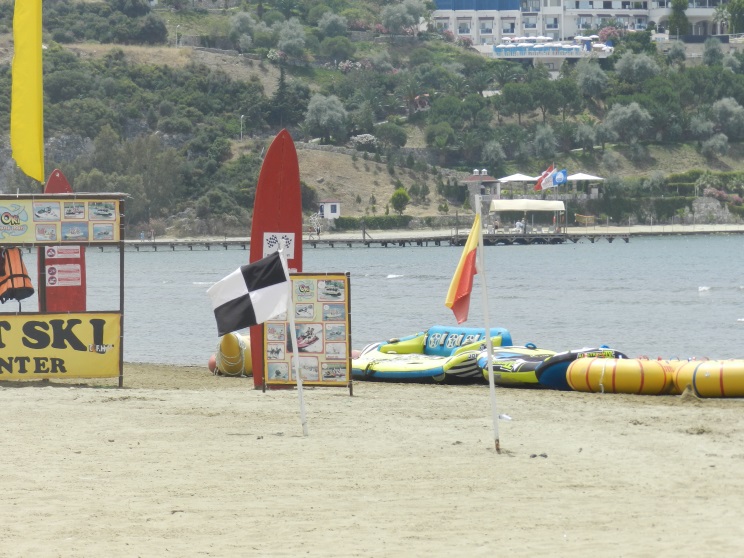 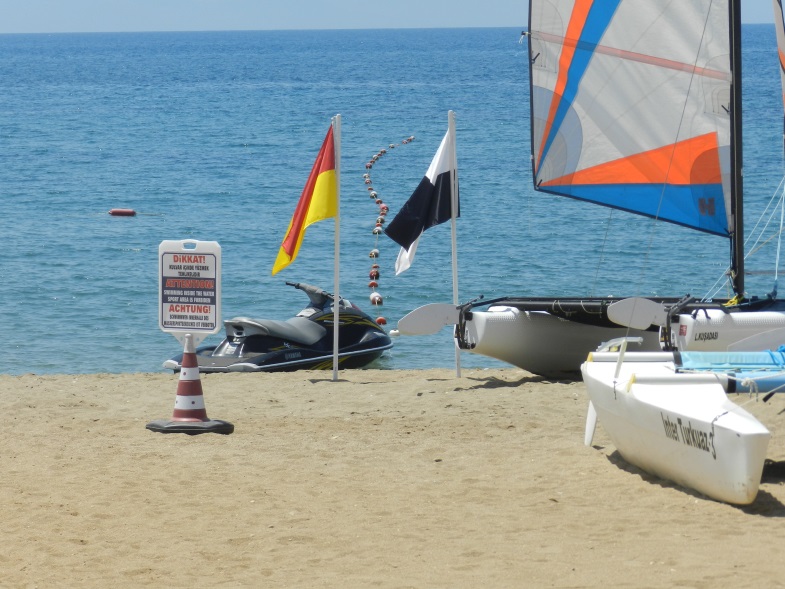 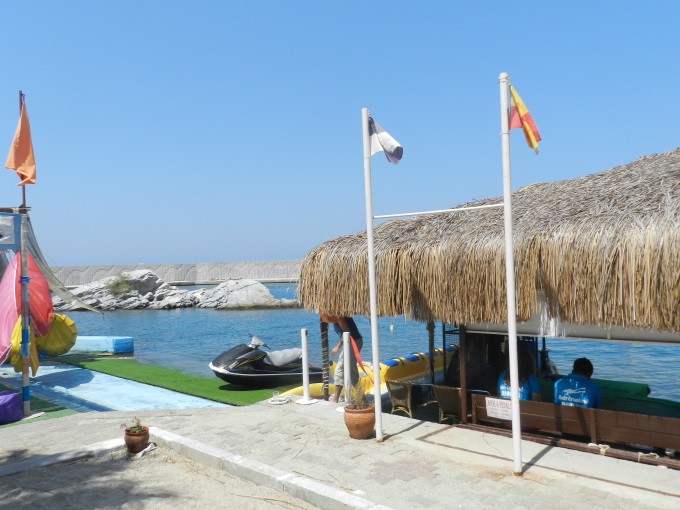 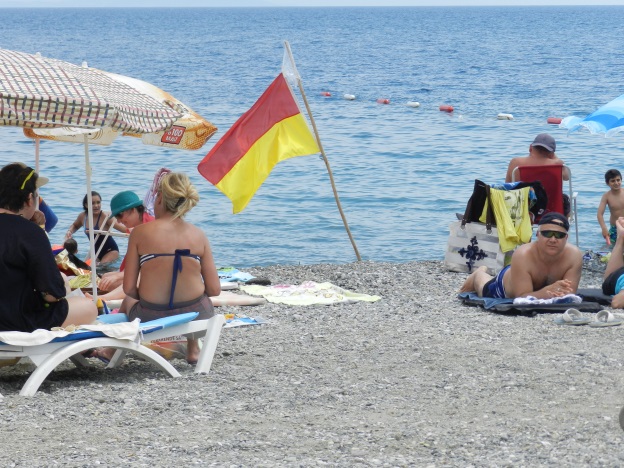 Bayrak yırtılmaları
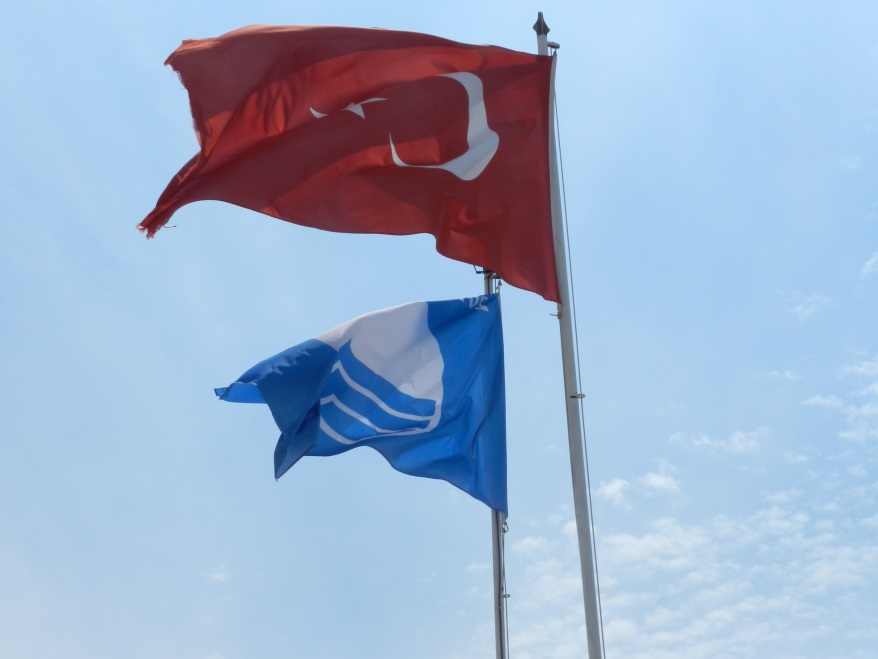 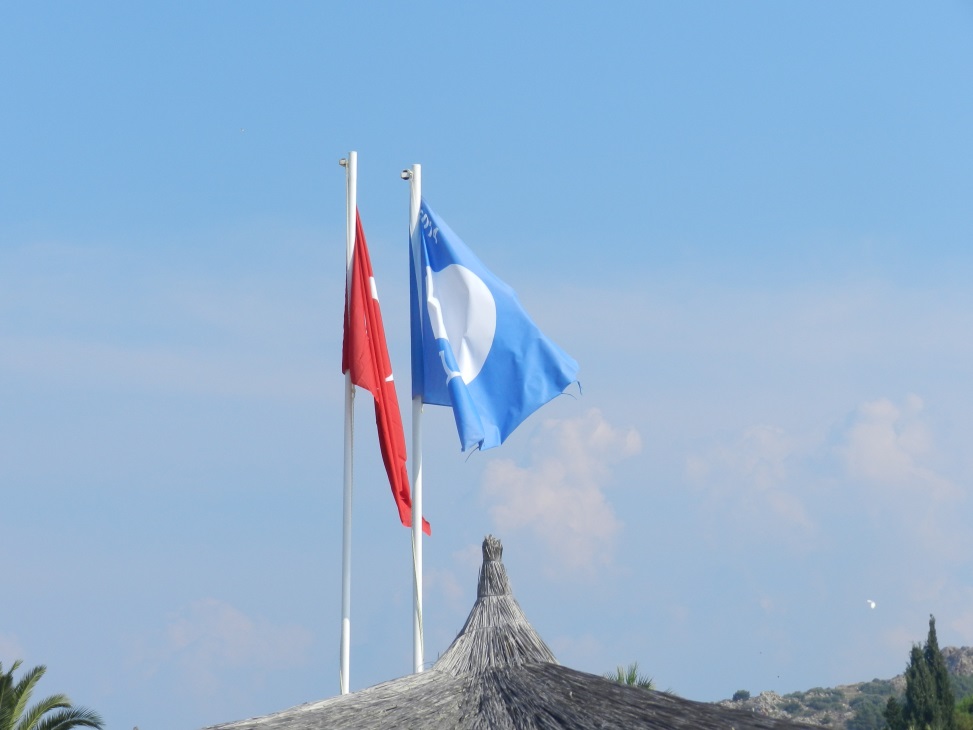 Geri Dönüşüm kutuları
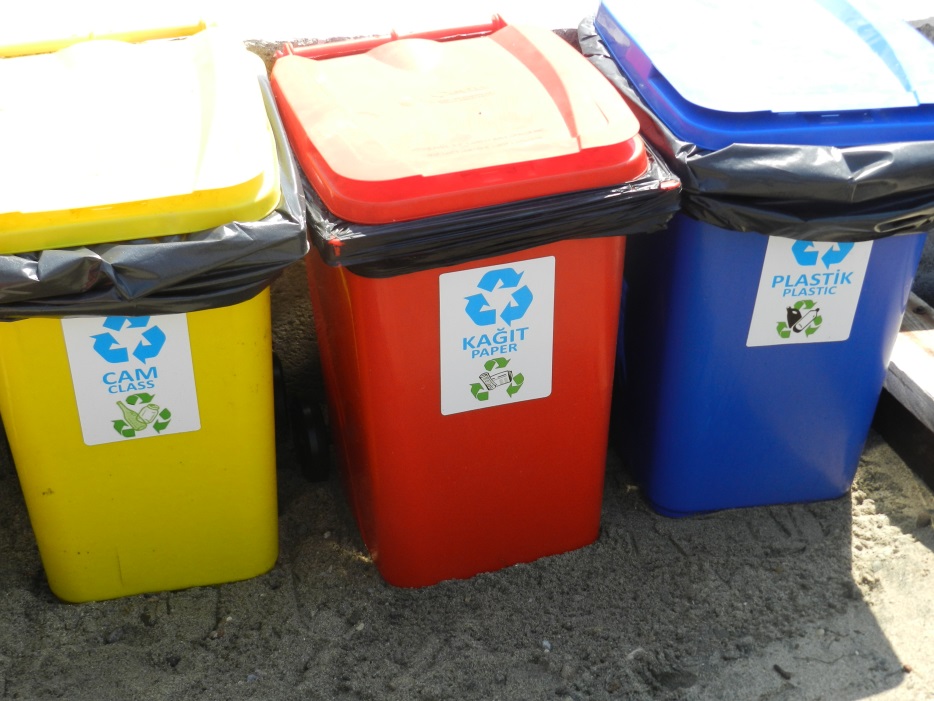 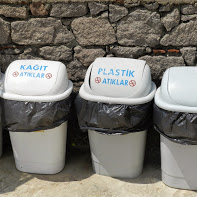 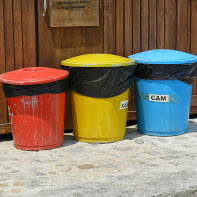 Yönlendirme Tabelaları
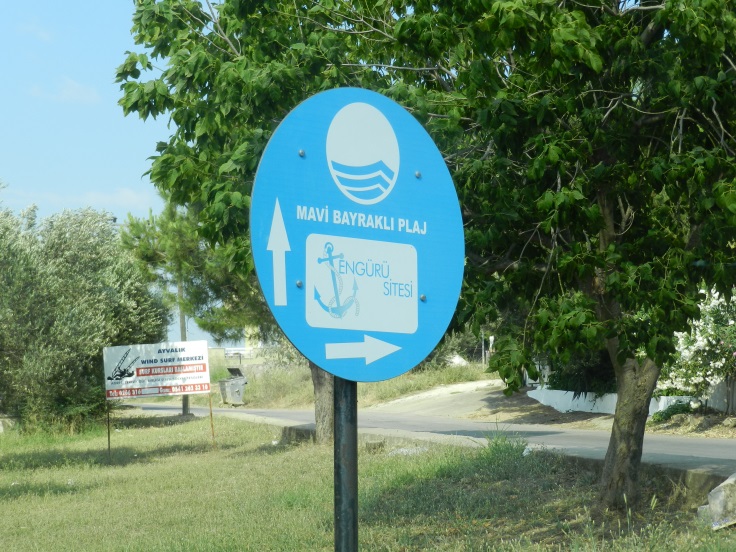 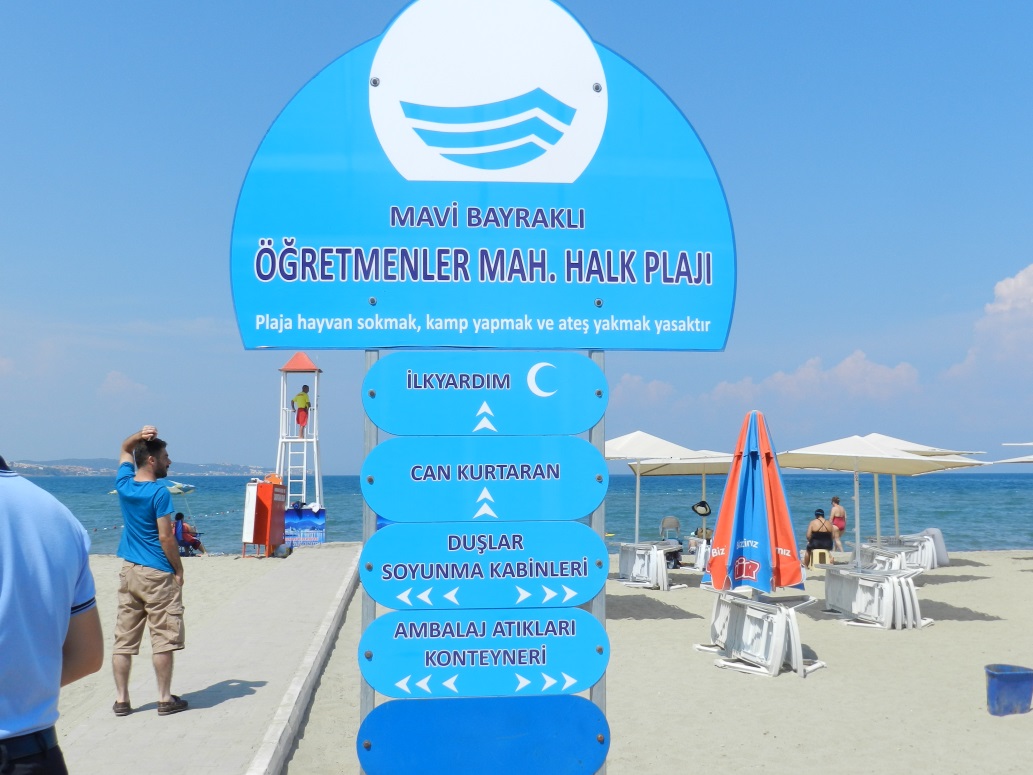 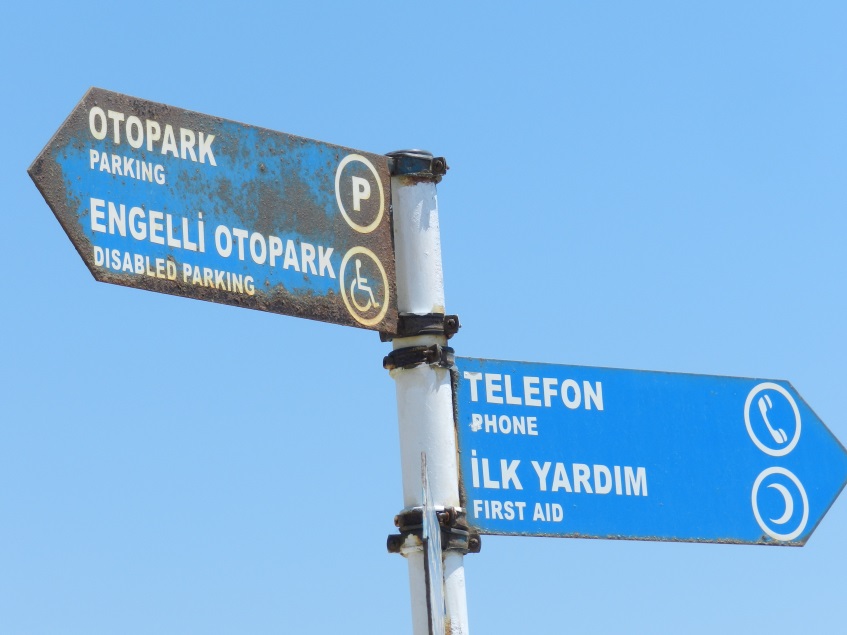 Uyarı Levhaları
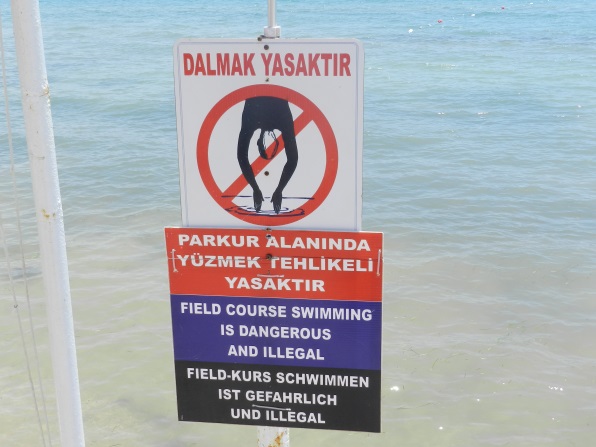 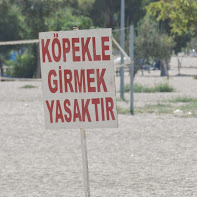 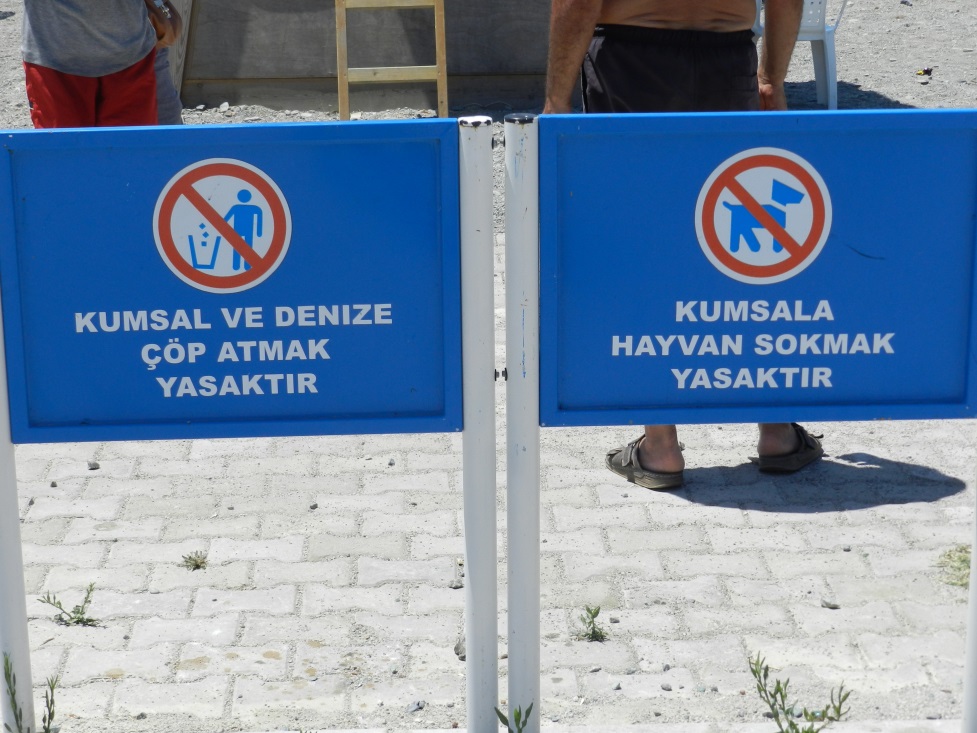 Engelli Olanakları
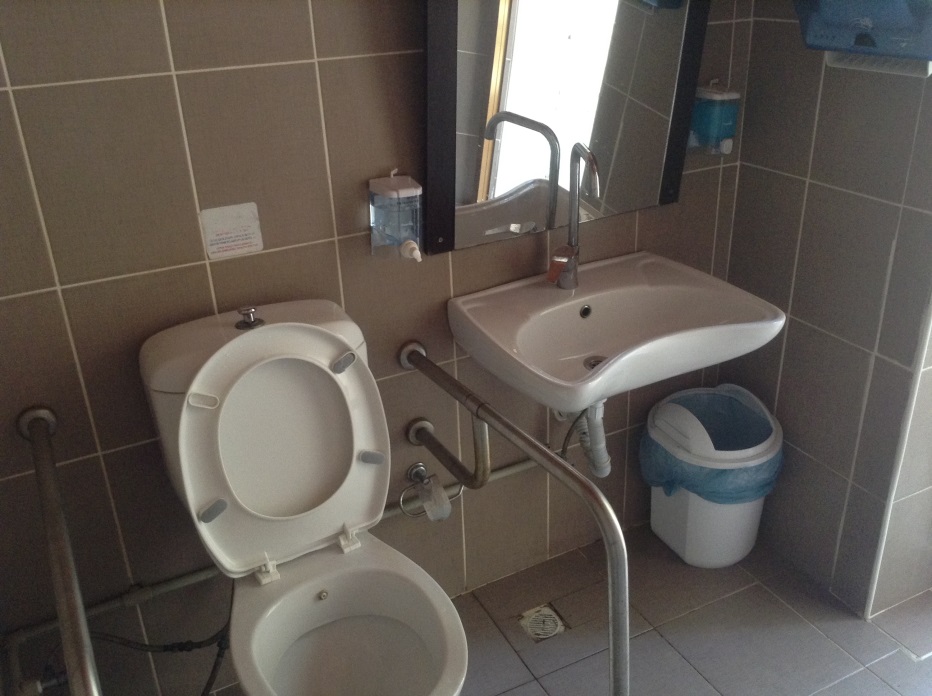 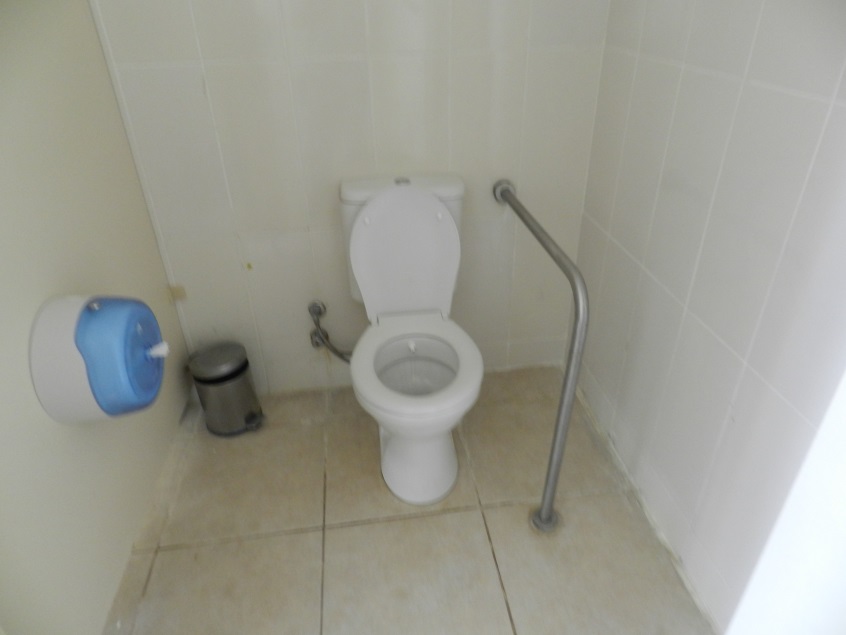 Engelli Olanakları
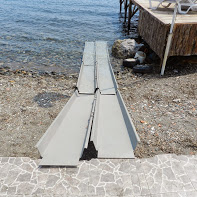 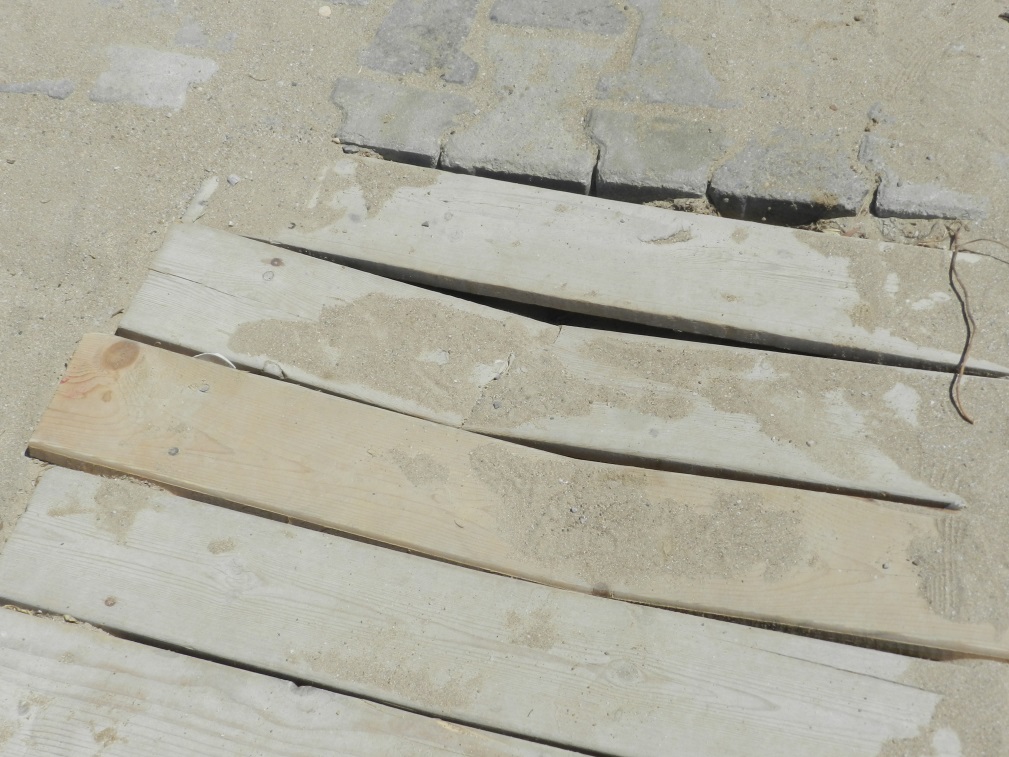 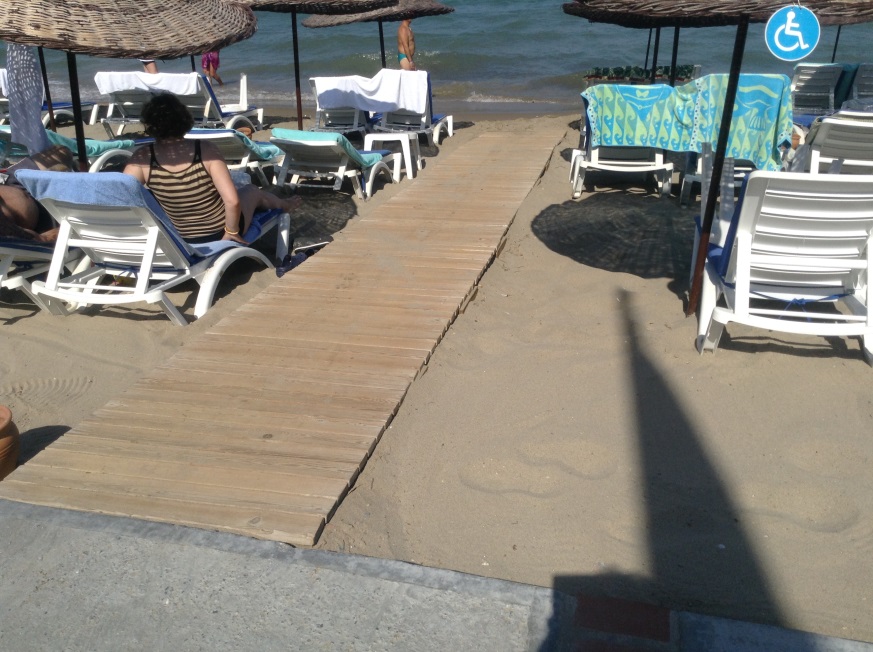 Engelli Olanakları
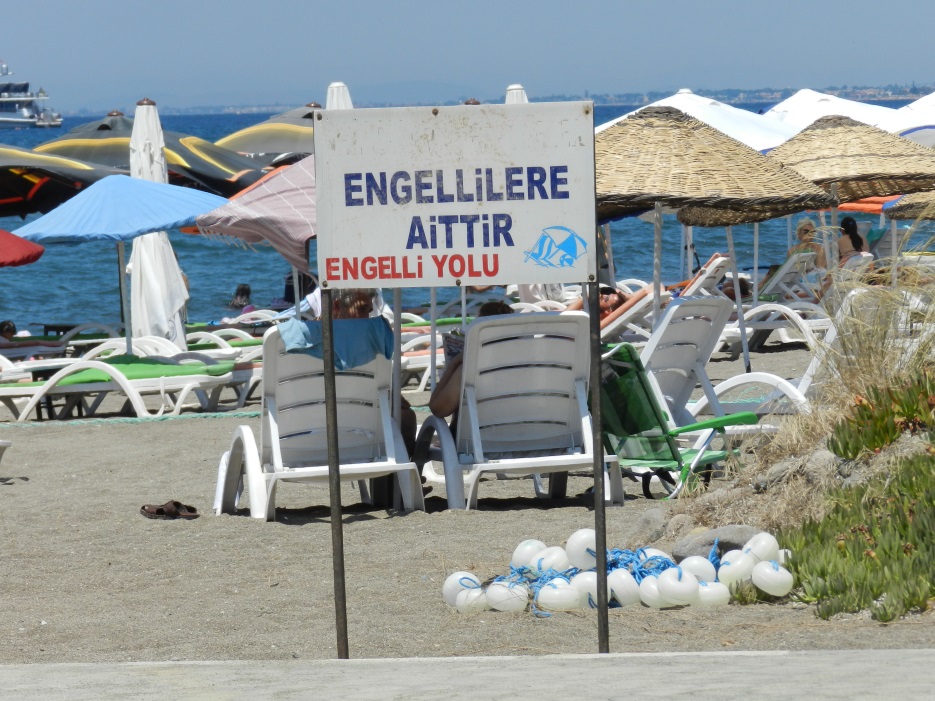 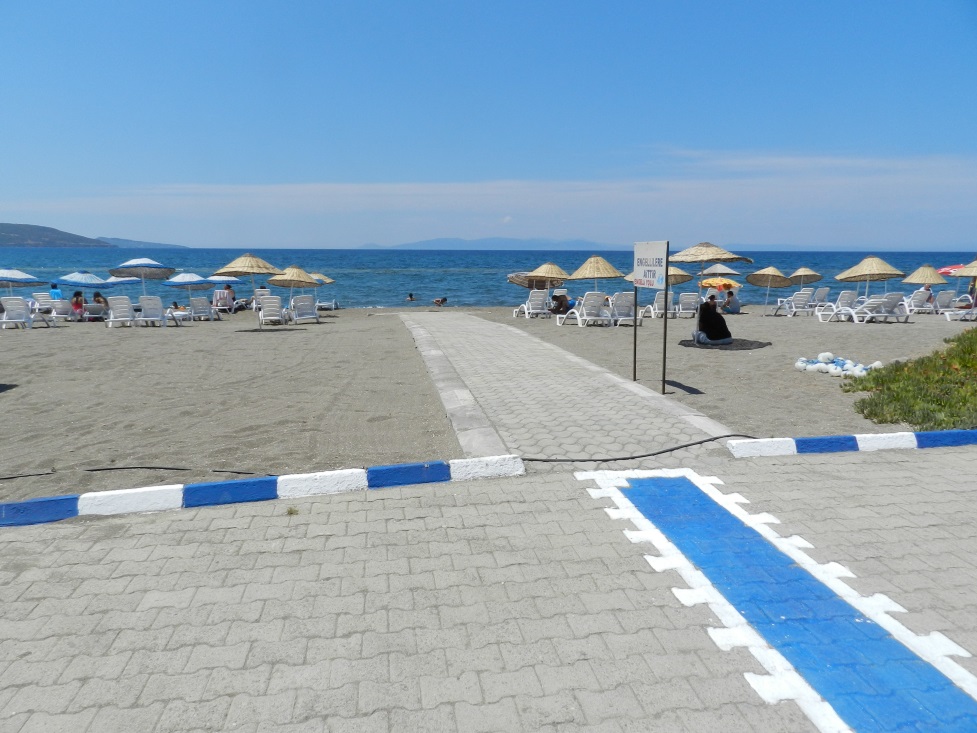 Site Önü Plajları
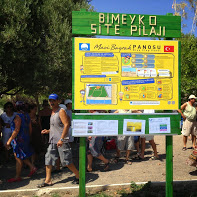 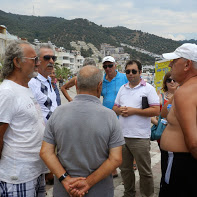 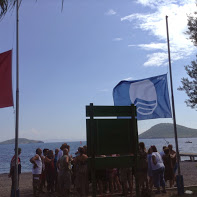 Günün Fotoğrafı
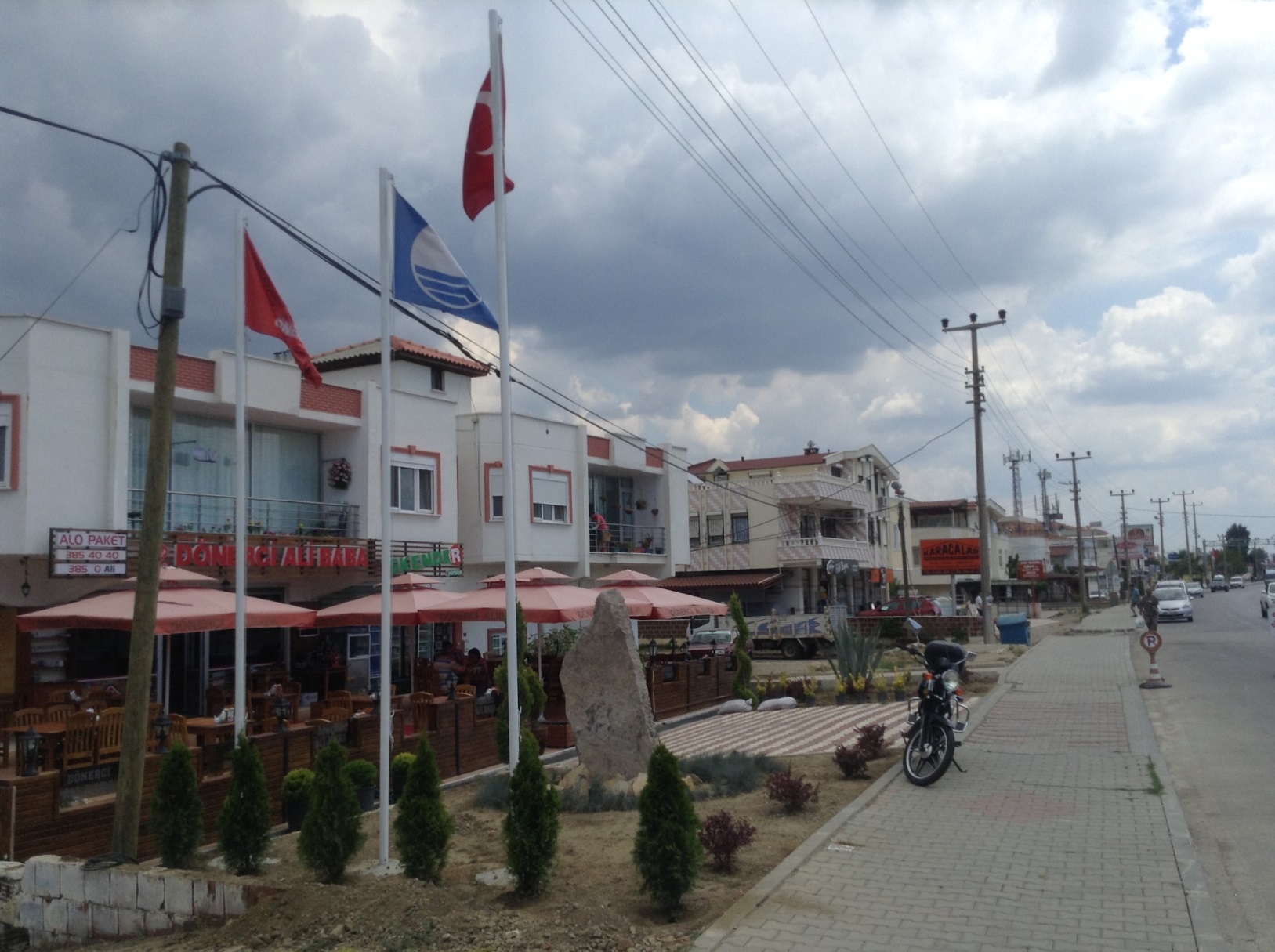 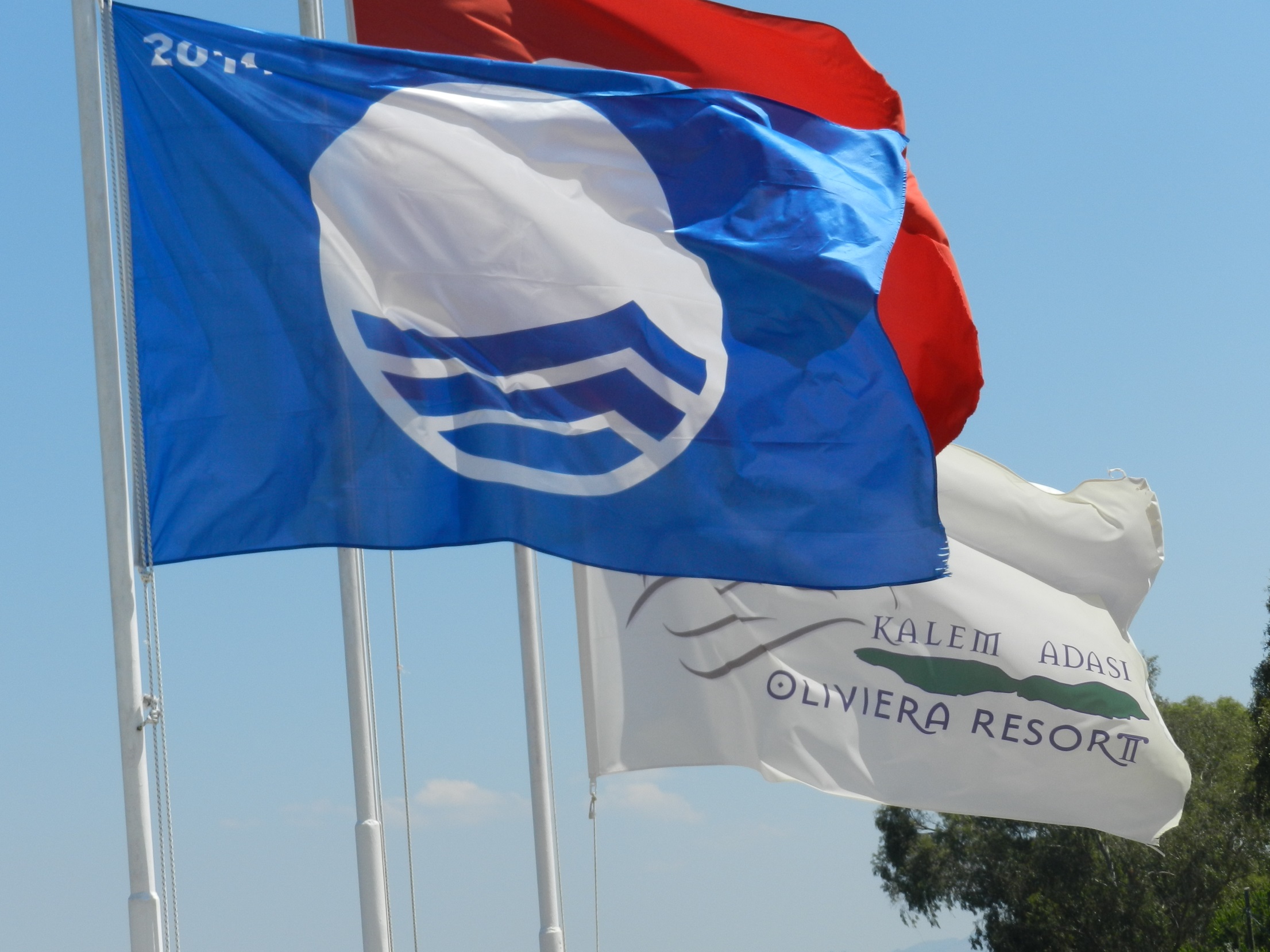 Teşekkürler…
Kuzey İlleri Mavi Bayrak Koordinatörlüğü